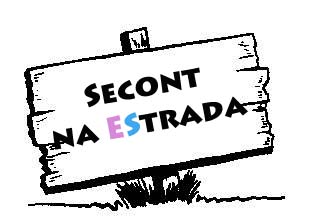 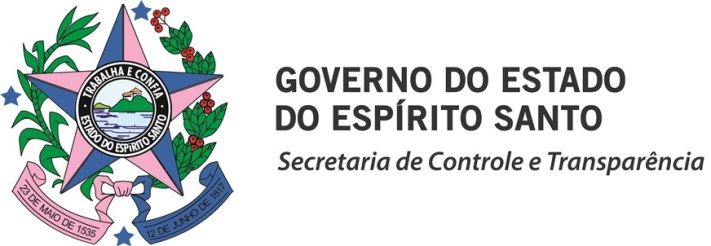 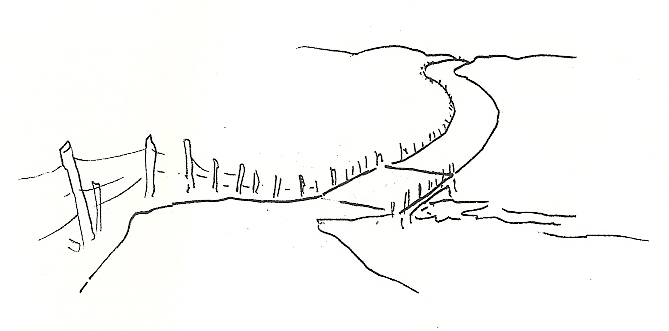 Paulo César Hartung Gomes
Governador do Estado
  
Marcelo Barbosa de Castro Zenkner
Secretário de Estado de Controle e Transparência
 
 Simony Pedrini Nunes Rátis
 Subsecretária de Estado de Controle
 
Luiz Fernando Mendonça Alves
Subsecretário de Estado da Transparência
 
Marcelo Martins Altoé
Subsecretário de Estado de Integridade Governamental e Empresarial
 
Sócrates de Souza
Corregedor Geral do Estado
SECONT NA ESTRADA -   www.secont.es.gov.br – www.transparencia.es.gov.br – www.ouvidoria.es.gov.br
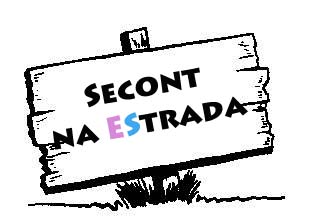 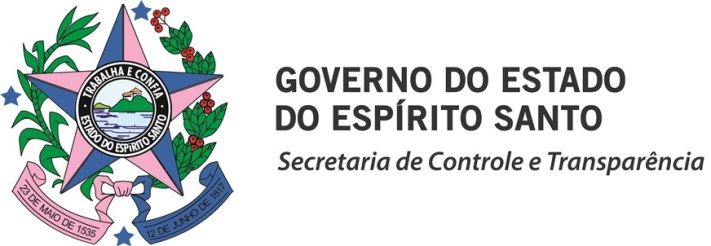 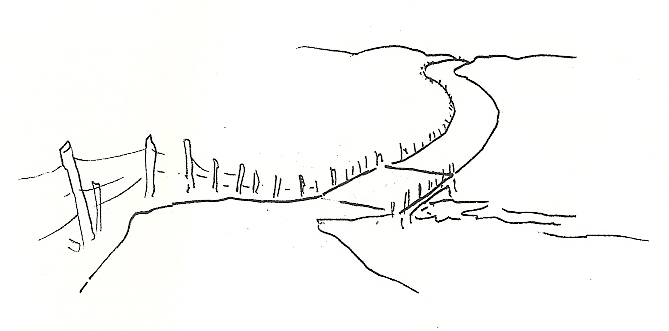 PLANO ANUAL DE AUDITORIAS – EXERCÍCIO 2016
FINALIDADES E COMPETÊNCIAS ESTABELECIDAS
Constituição Estadual
 art. 76
Lei Complementar 
nº 478/2009 art. 3º e 4º
SECONT NA ESTRADA -   www.secont.es.gov.br – www.transparencia.es.gov.br – www.ouvidoria.es.gov.br
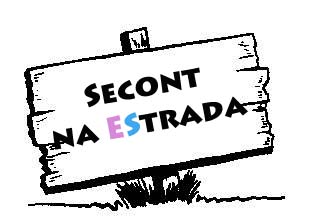 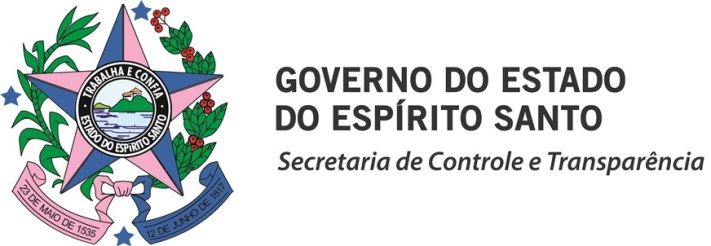 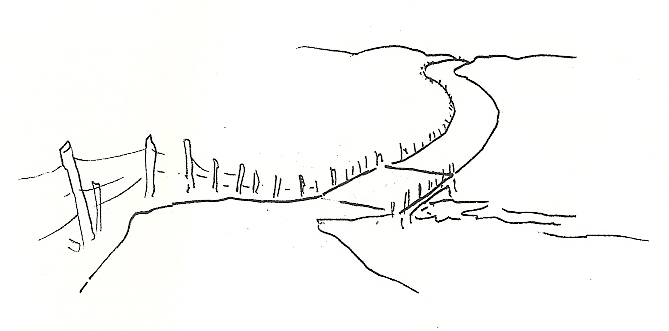 PLANO ANUAL DE AUDITORIAS – EXERCÍCIO 2016
1.		Atuar preventivamente contribuindo para o alcance da eficácia, eficiência e efetividade nas ações governamentais desenvolvidas pelos agentes públicos, no âmbito de suas competências, mediante realização de auditorias;
O      
B   G
J   E
E   R
T   A
I    I
V  S 
O     
S
SECONT NA ESTRADA -   www.secont.es.gov.br – www.transparencia.es.gov.br – www.ouvidoria.es.gov.br
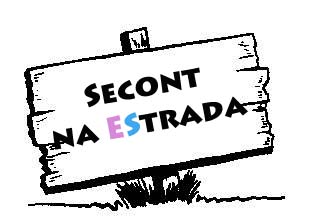 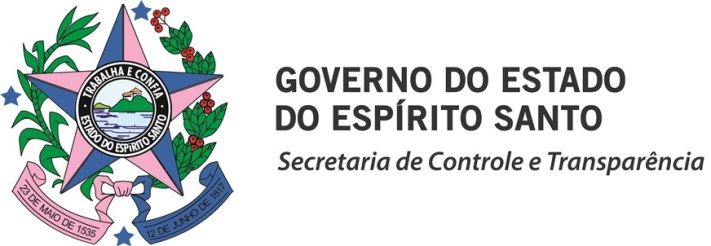 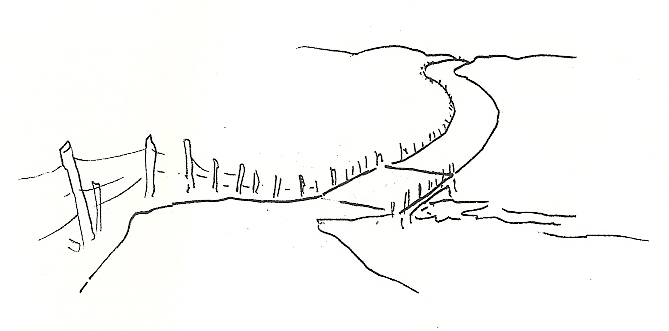 PLANO ANUAL DE AUDITORIAS – EXERCÍCIO 2016
Acompanhar a regularidade das ações governamentais por meio de realização de auditorias de conformidade e legalidade genérica;
O      
B   G
J   E
E   R
T   A
I    I
V  S 
O     
S
SECONT NA ESTRADA -   www.secont.es.gov.br – www.transparencia.es.gov.br – www.ouvidoria.es.gov.br
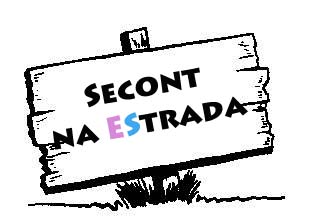 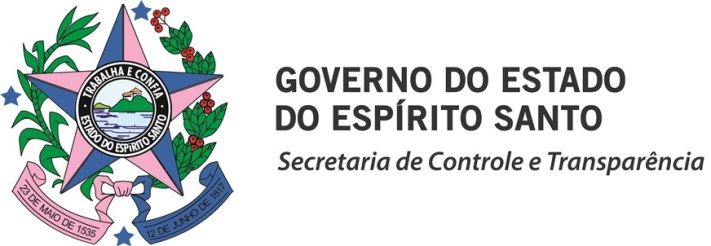 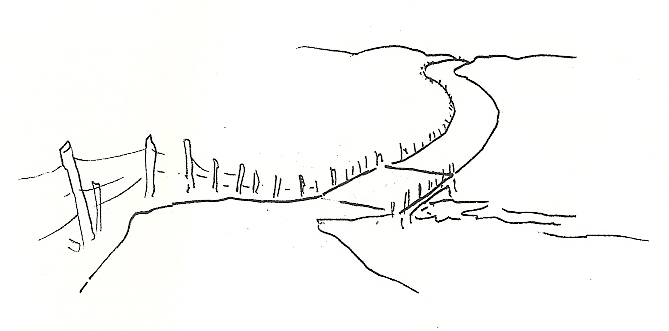 PLANO ANUAL DE AUDITORIAS – EXERCÍCIO 2016
3.		Acompanhar o desenvolvimento das ações governamentais relativamente ao cumprimento da aplicação dos percentuais mínimos da receita destinados à educação e à saúde, com vistas a contribuir para a melhoria qualitativa desses gastos;
O      
B   G
J   E
E   R
T   A
I    I
V  S 
O     
S
SECONT NA ESTRADA -   www.secont.es.gov.br – www.transparencia.es.gov.br – www.ouvidoria.es.gov.br
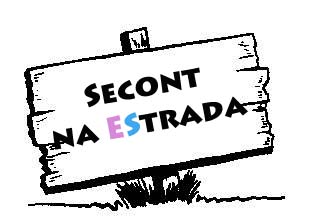 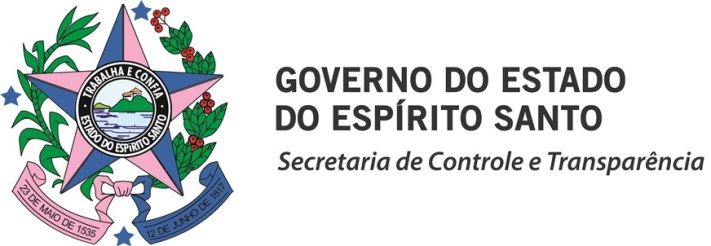 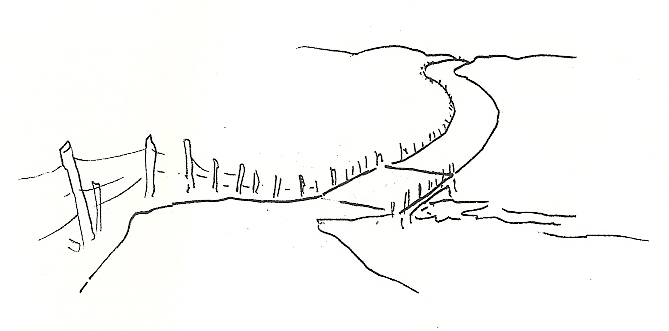 PLANO ANUAL DE AUDITORIAS – EXERCÍCIO 2016
Acompanhar a evolução das ações governamentais e a compatibilidade com as obrigações e limitações estabelecidas na 
Lei Complementar nº 101/2000 – LRF;
O      
B   G
J   E
E   R
T   A
I    I
V  S 
O     
S
SECONT NA ESTRADA -   www.secont.es.gov.br – www.transparencia.es.gov.br – www.ouvidoria.es.gov.br
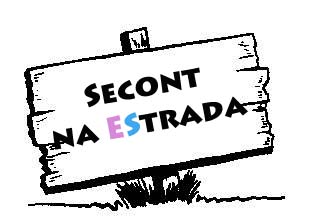 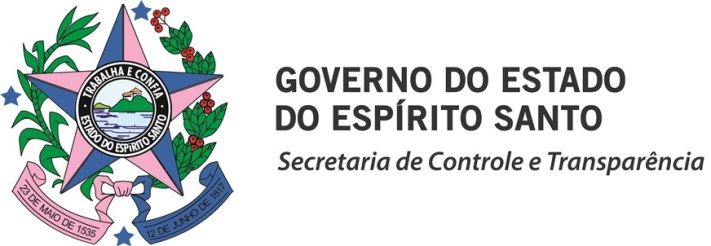 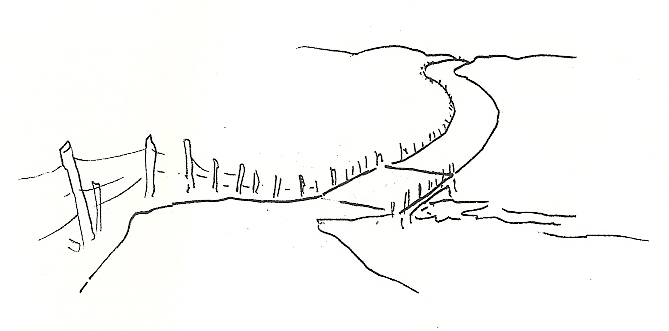 PLANO ANUAL DE AUDITORIAS – EXERCÍCIO 2016
5.		Efetuar auditorias de contas de governo nos Órgãos/Entidades do poder executivo estadual para subsidiar a elaboração do relatório e parecer conclusivo sobre as contas do Governo do Estado. 
Resoluções TCEES nº 227/2011 e nº 261/2013 e Instrução Normativa TCEES nº 28/2013;
O      
B   G
J   E
E   R
T   A
I    I
V  S 
O     
S
SECONT NA ESTRADA -   www.secont.es.gov.br – www.transparencia.es.gov.br – www.ouvidoria.es.gov.br
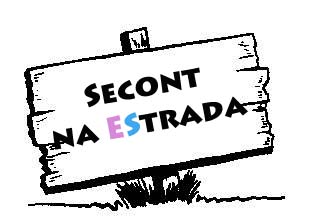 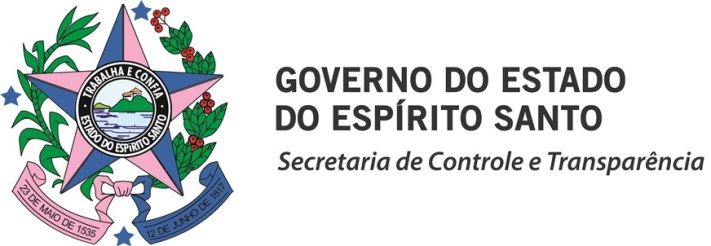 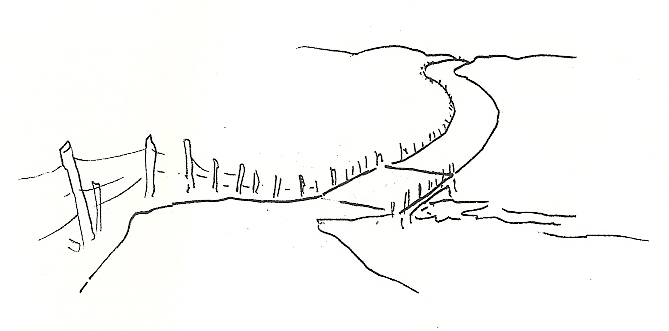 PLANO ANUAL DE AUDITORIAS – EXERCÍCIO 2016
DIRETRIZES
Contribuir para a efetiva implementação, nos Órgãos e Entidades, das ações de controle necessárias ao cumprimento das determinações legais e normativas, objetivando atender à finalidade pública.
Utilização de informações disponíveis, em relatórios de auditorias realizadas anteriormente e relatórios de auditoria do TCEES, visando recomendar mecanismos de controle e identificar oportunidades de melhoria.
SECONT NA ESTRADA -   www.secont.es.gov.br – www.transparencia.es.gov.br – www.ouvidoria.es.gov.br
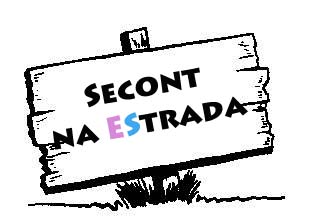 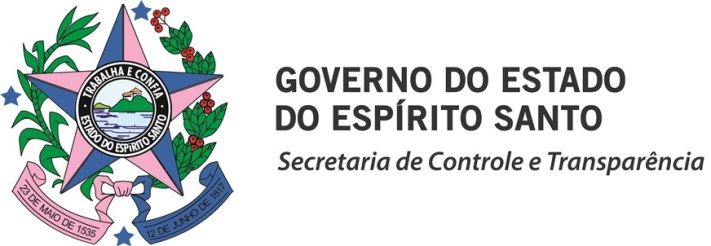 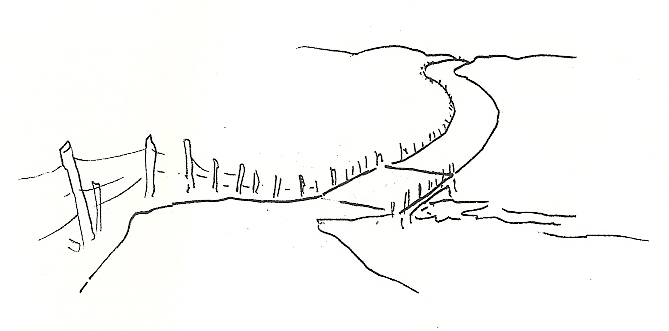 PLANO ANUAL DE AUDITORIAS – EXERCÍCIO 2016
Identificar deficiências de controles que propiciaram ocorrência de falhas e desconformidades identificadas pela SECONT e TCEES, 
nos exercícios de 2014 e 2015;
ESTRATÉGIA DE
ATUAÇÃO
SECONT NA ESTRADA -   www.secont.es.gov.br – www.transparencia.es.gov.br – www.ouvidoria.es.gov.br
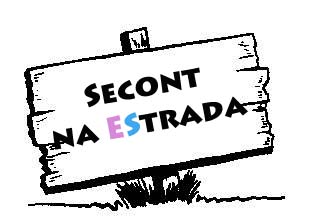 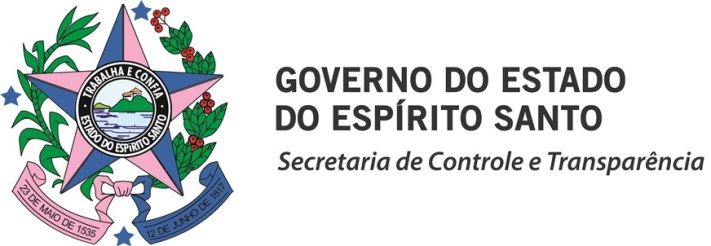 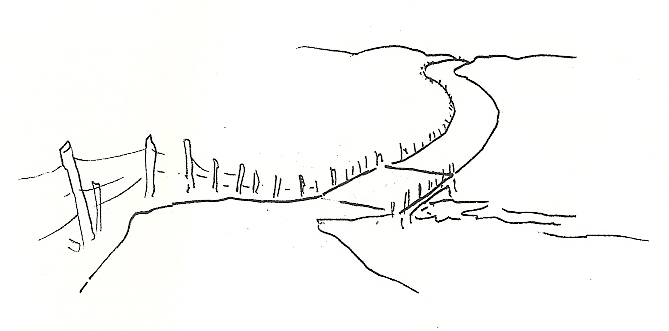 PLANO ANUAL DE AUDITORIAS – EXERCÍCIO 2016
Monitorar as recomendações resultantes de auditorias realizadas nos Órgãos/Entidades, 
nos exercícios de 2014 e 2015;
ESTRATÉGIA DE
ATUAÇÃO
SECONT NA ESTRADA -   www.secont.es.gov.br – www.transparencia.es.gov.br – www.ouvidoria.es.gov.br
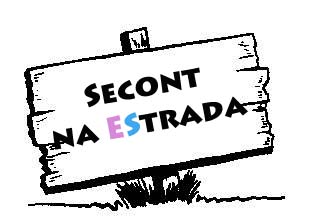 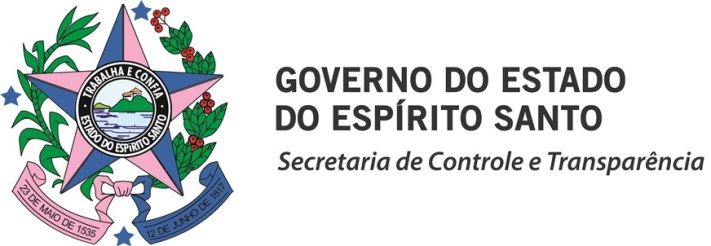 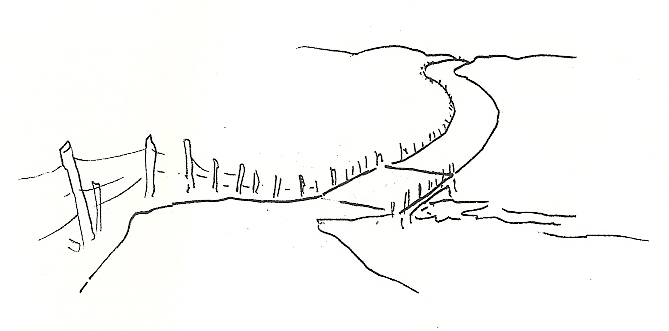 PLANO ANUAL DE AUDITORIAS – EXERCÍCIO 2016
3.		Auxiliar o Órgão/Entidade auditado a efetivar as ações de controle necessárias ao atendimento das recomendações constantes dos Relatórios de Auditoria e que não foram atendidos;
ESTRATÉGIA DE
ATUAÇÃO
SECONT NA ESTRADA -   www.secont.es.gov.br – www.transparencia.es.gov.br – www.ouvidoria.es.gov.br
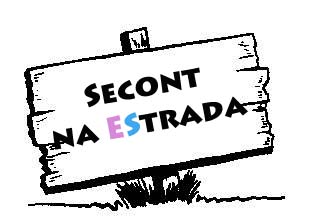 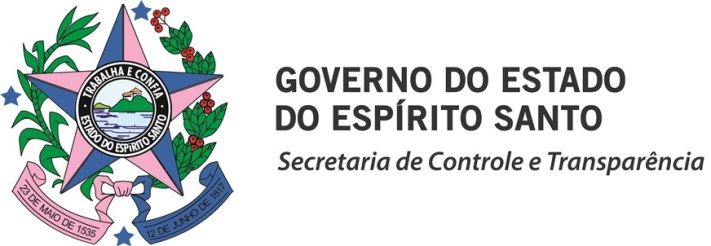 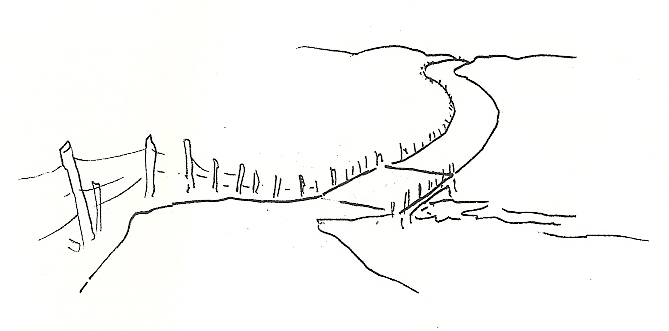 PLANO ANUAL DE AUDITORIAS – EXERCÍCIO 2016
4.		Atuar por demanda, em parceria com o Órgão/Entidade auditado, buscando soluções para as deficiências de controle existentes na instituição;
ESTRATÉGIA DE
ATUAÇÃO
SECONT NA ESTRADA -   www.secont.es.gov.br – www.transparencia.es.gov.br – www.ouvidoria.es.gov.br
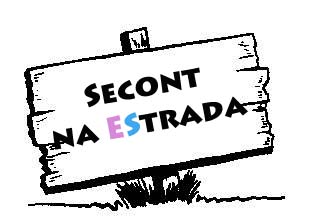 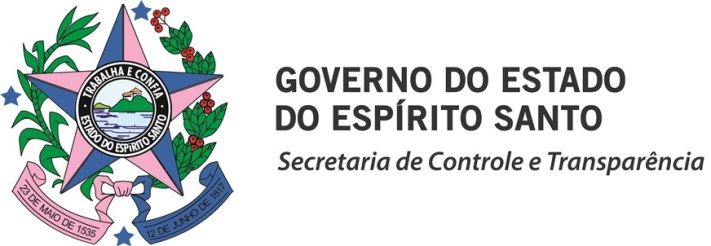 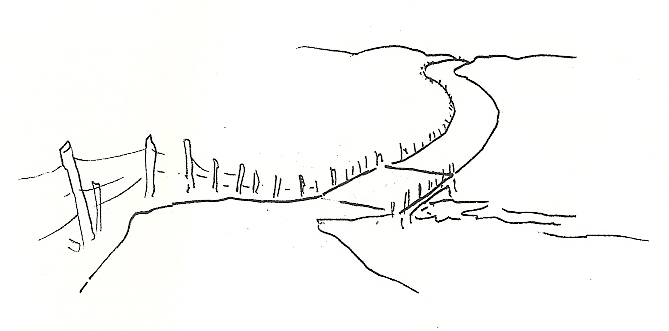 PLANO ANUAL DE AUDITORIAS – EXERCÍCIO 2016
5.		Elaborar normativos técnicos, padronizando ações e procedimentos de controles que deverão ser adotados por todos os Órgãos/Entidades do Poder Executivo Estadual;
ESTRATÉGIA DE
ATUAÇÃO
SECONT NA ESTRADA -   www.secont.es.gov.br – www.transparencia.es.gov.br – www.ouvidoria.es.gov.br
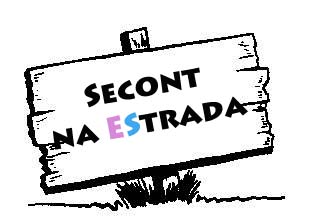 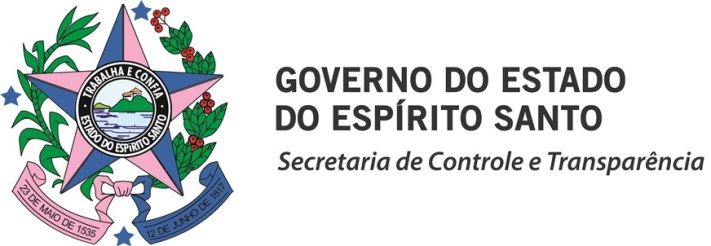 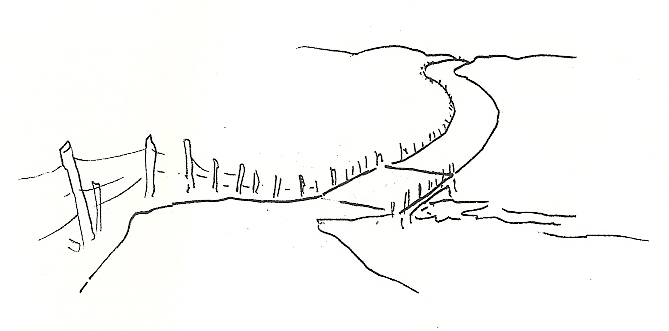 PLANO ANUAL DE AUDITORIAS – EXERCÍCIO 2016
6.		Acompanhar o andamento de projetos relevantes em fase de implementação e/ou em funcionamento;
ESTRATÉGIA DE
ATUAÇÃO
SECONT NA ESTRADA -   www.secont.es.gov.br – www.transparencia.es.gov.br – www.ouvidoria.es.gov.br
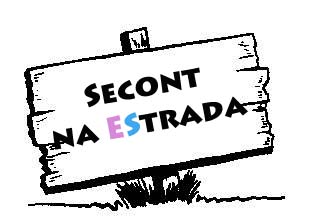 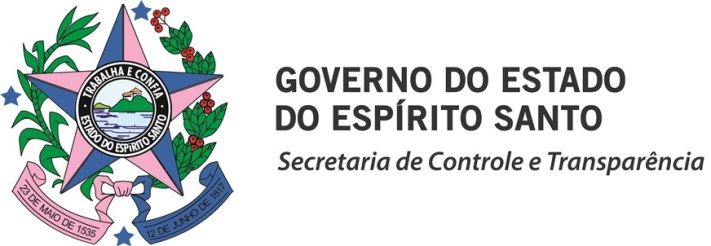 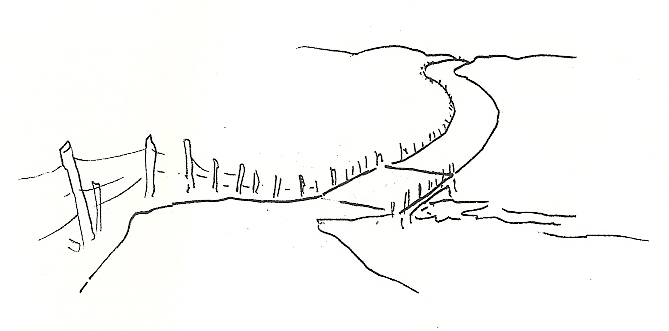 CRITÉRIOS ADOTADOS PARA DEFINIÇÃO DOS TRABALHOS
A programação das auditorias foi dimensionada de acordo com o quantitativo de auditores disponíveis 
para o trabalho externo.
SECONT NA ESTRADA -   www.secont.es.gov.br – www.transparencia.es.gov.br – www.ouvidoria.es.gov.br
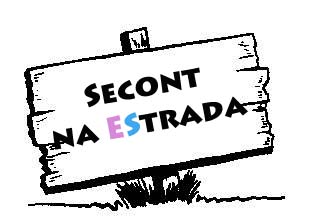 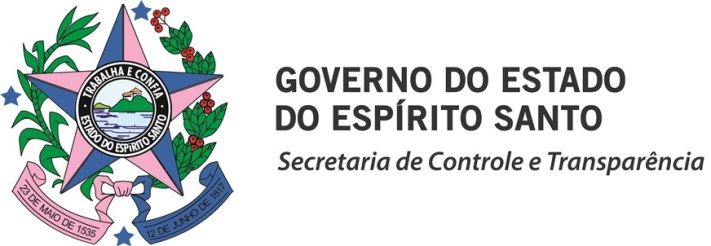 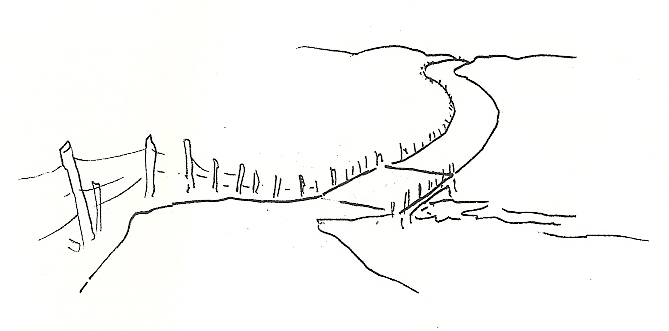 EQUIPE TÉCNICA - SUBCONT
14  A U D I T O R E S farão auditoria
18 AUDITORES farão trabalho interno
1 AUDITOR em situação especial 
(licença médica)
05 SERVIDORES atuam na área técnica 
e não são auditores
SECONT NA ESTRADA -   www.secont.es.gov.br – www.transparencia.es.gov.br – www.ouvidoria.es.gov.br
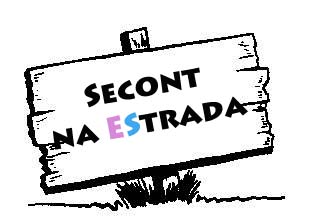 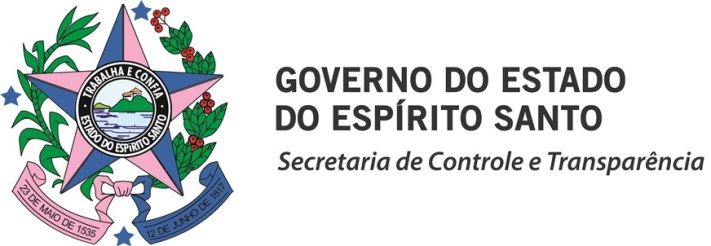 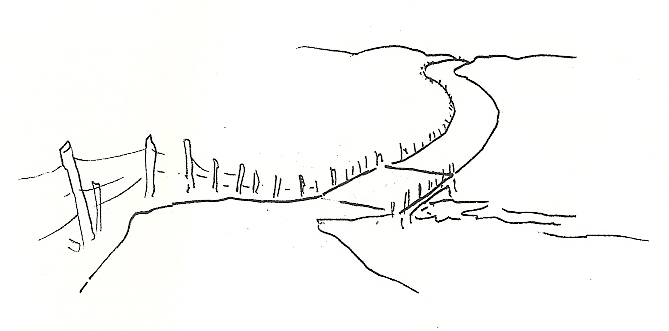 CRITÉRIOS ADOTADOS PARA DEFINIÇÃO DOS TRABALHOS
2. O PAA-SUBCONT/2016 foi elaborado de acordo com a análise de risco dos Órgãos/Entidades.
A análise de riscos utilizou os critérios de Materialidade, relevância e criticidade.
Cada órgão/entidade recebeu nota, entre 1 e 5:
1 (risco baixo);
5 (risco elevado).
SECONT NA ESTRADA -   www.secont.es.gov.br – www.transparencia.es.gov.br – www.ouvidoria.es.gov.br
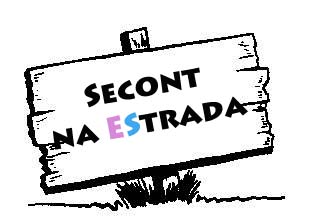 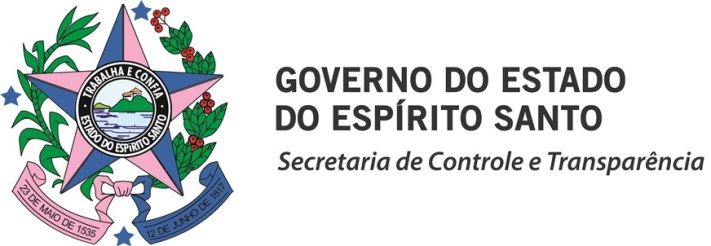 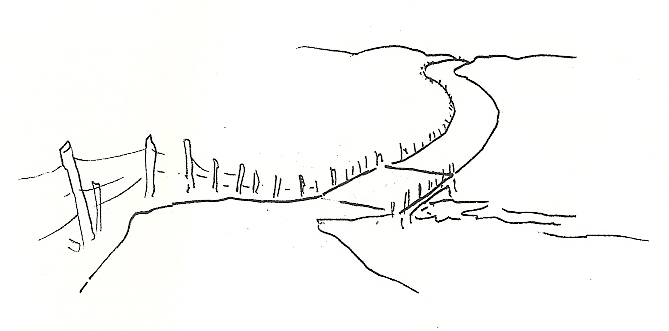 CRITÉRIOS ADOTADOS PARA DEFINIÇÃO DOS TRABALHOS
3. Após a análise, os Órgãos/Entidades foram classificados 
em três níveis de Risco : 
Nível A – menor risco (50% dos órgãos/entidades); 
Nível B – risco médio (30% dos órgãos/entidades); e 
Nível C – maior risco (20% dos órgãos/entidades).
SECONT NA ESTRADA -   www.secont.es.gov.br – www.transparencia.es.gov.br – www.ouvidoria.es.gov.br
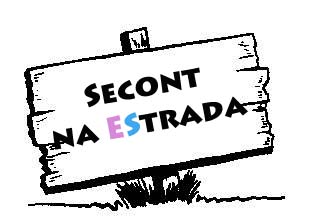 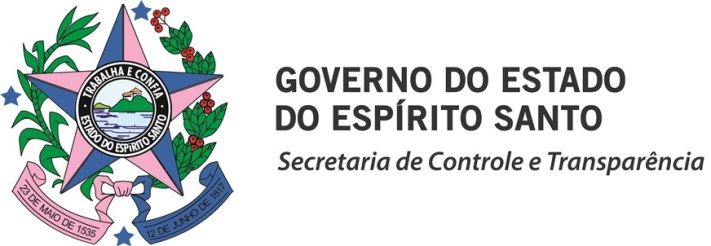 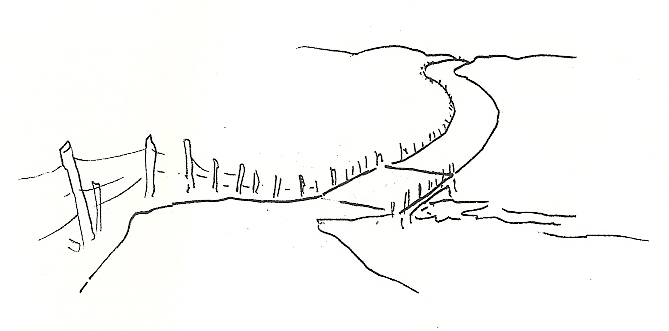 CRITÉRIOS ADOTADOS PARA DEFINIÇÃO DOS TRABALHOS
4. Distribuição do total de horas disponíveis para auditorias :
50% - Auditorias programadas;
30% - Auditorias Especiais e demandas extraordinárias da Governadoria e dos Órgãos de Controle;
20% - Monitoramentos de auditorias realizadas nos exercícios de 2014 e 2015.
SECONT NA ESTRADA -   www.secont.es.gov.br – www.transparencia.es.gov.br – www.ouvidoria.es.gov.br
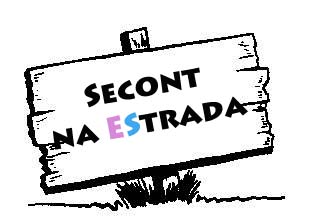 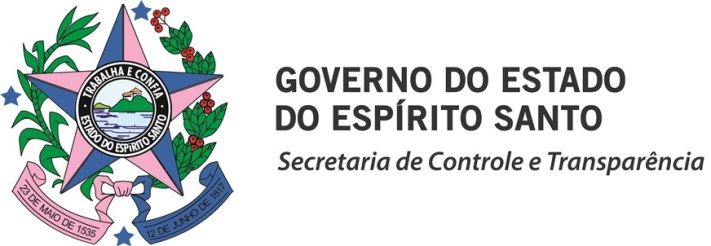 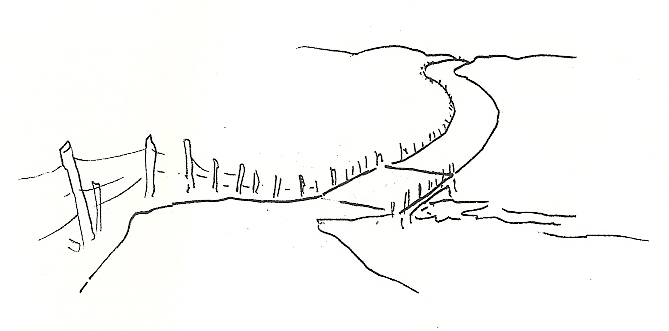 CRITÉRIOS ADOTADOS PARA DEFINIÇÃO DOS TRABALHOS
5. A previsão de tempo médio despendido por auditoria é de 320 horas, o que corresponde a, aproximadamente, 20 dias úteis, considerando uma equipe formada por dois auditores.
SECONT NA ESTRADA -   www.secont.es.gov.br – www.transparencia.es.gov.br – www.ouvidoria.es.gov.br
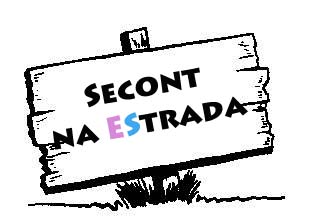 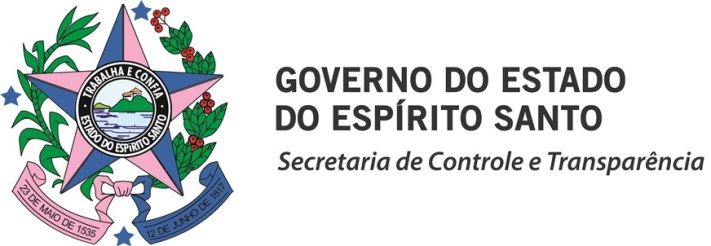 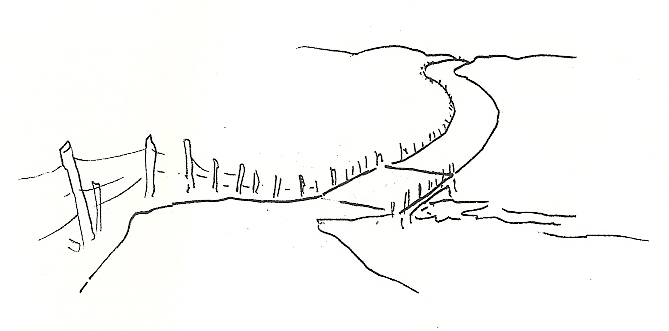 Demonstração das horas disponíveis e
 Previsão de Número de Auditorias
SECONT NA ESTRADA -   www.secont.es.gov.br – www.transparencia.es.gov.br – www.ouvidoria.es.gov.br
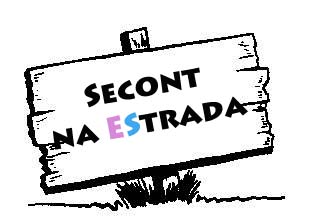 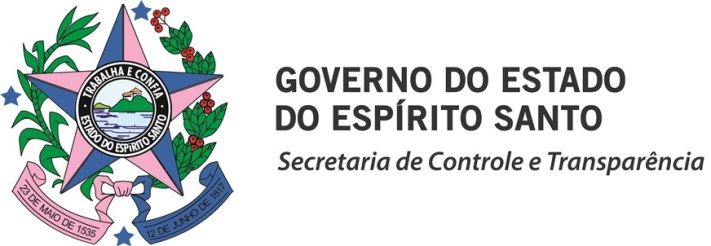 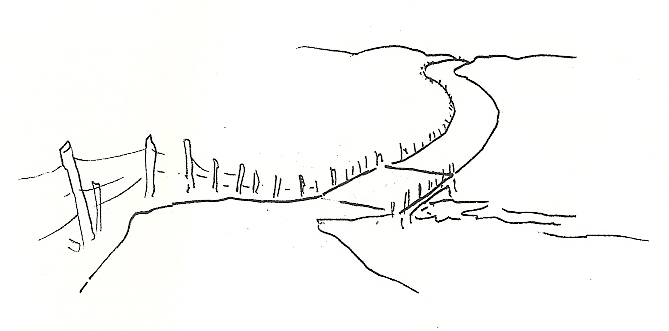 CRITÉRIOS ADOTADOS PARA DEFINIÇÃO DOS TRABALHOS
6. Prioridades para a programação dos trabalhos:
6.1. Atuar nas áreas onde haja evidente deficiência de controles internos, com elevado risco de ocorrências de falhas;
6.2. Atender às demandas dos Órgãos/Entidades e demandas extraordinárias da Governadoria e dos Órgãos de Controle objetivando viabilizar soluções para situações específicas;
SECONT NA ESTRADA -   www.secont.es.gov.br – www.transparencia.es.gov.br – www.ouvidoria.es.gov.br
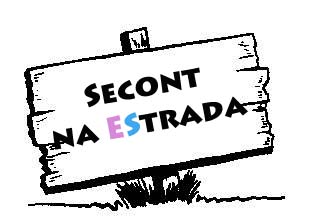 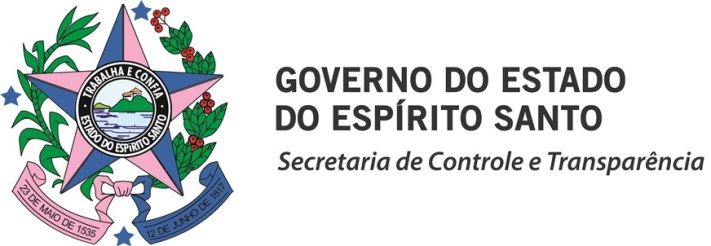 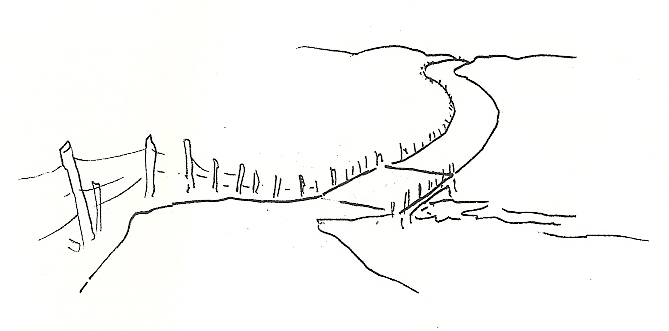 CRITÉRIOS ADOTADOS PARA DEFINIÇÃO DOS TRABALHOS
6. Prioridades para a programação dos trabalhos:
6.3. Realizar monitoramento de auditorias realizadas nos exercícios de 2014 e 2015;
6.4. Avaliar as desconformidades apontadas nos Relatórios de Auditoria do Controle Externo – TCE e as ações implementadas, objetivando evitar a reincidência dessas desconformidades;
SECONT NA ESTRADA -   www.secont.es.gov.br – www.transparencia.es.gov.br – www.ouvidoria.es.gov.br
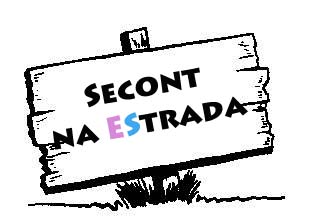 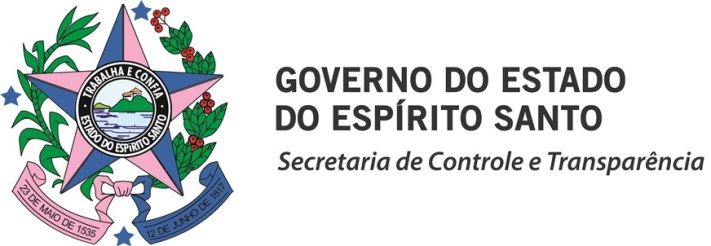 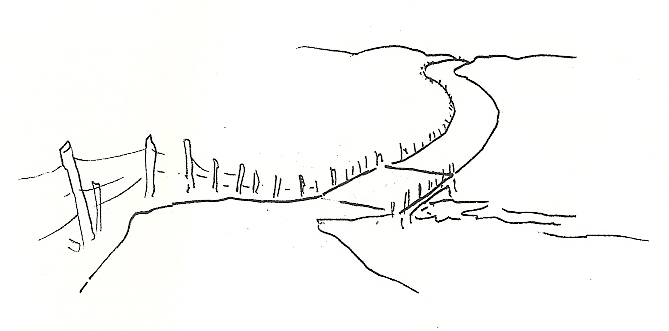 CRITÉRIOS ADOTADOS PARA DEFINIÇÃO DOS TRABALHOS
7. Acompanhar projetos relevantes em fase de implementação e/ou funcionamento;
8. Acompanhar a execução dos projetos de obras decorrentes dos contratos e convênios firmados pelo Governo Estadual.
SECONT NA ESTRADA -   www.secont.es.gov.br – www.transparencia.es.gov.br – www.ouvidoria.es.gov.br
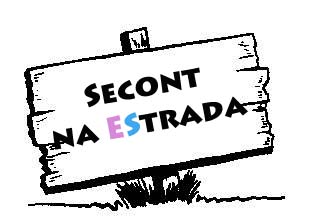 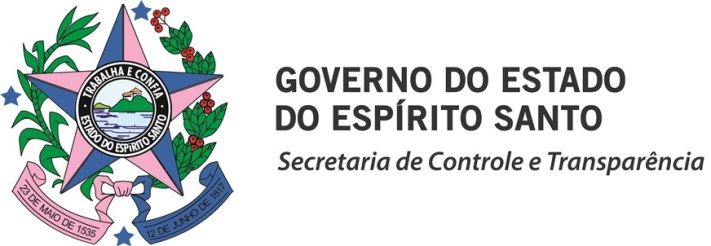 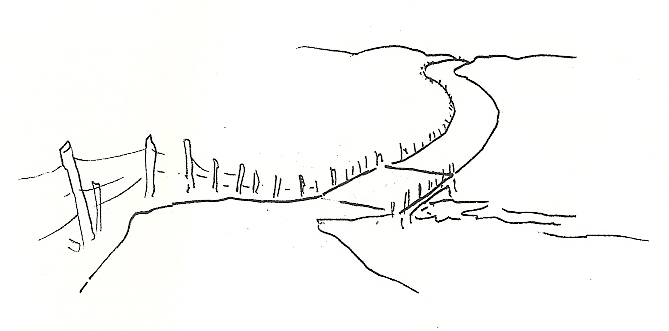 CRITÉRIOS ADOTADOS PARA DEFINIÇÃO DOS TRABALHOS
Em 21.12.2015 foi publicada no DIOES, a Portaria SECONT nº 014-R que “dispõe sobre procedimentos para elaboração do Plano anual de Auditoria da SECONT”, que deverá ser utilizada na elaboração do PAA do exercício de 2017.
SECONT NA ESTRADA -   www.secont.es.gov.br – www.transparencia.es.gov.br – www.ouvidoria.es.gov.br
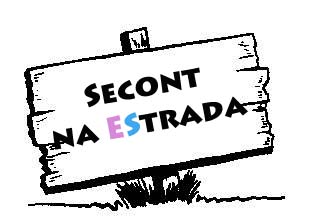 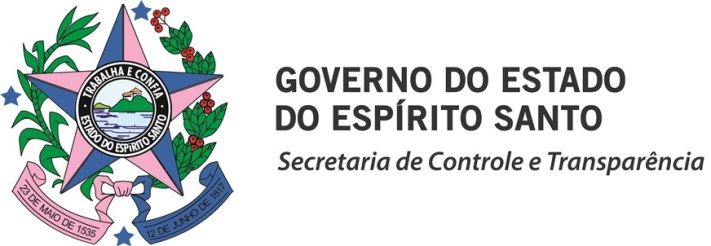 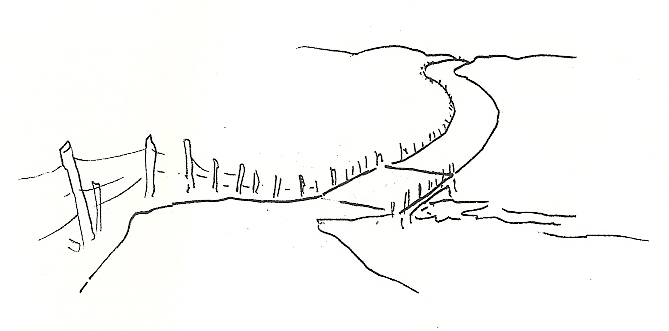 SUBSECRETARIA DE CONTROLE -  SUBCONT
Plano Anual de Auditoria – PAA / Exercício de 2016
SECONT NA ESTRADA -   www.secont.es.gov.br – www.transparencia.es.gov.br – www.ouvidoria.es.gov.br
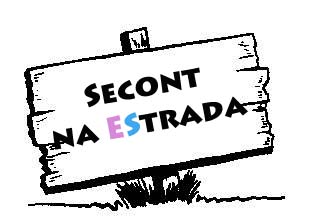 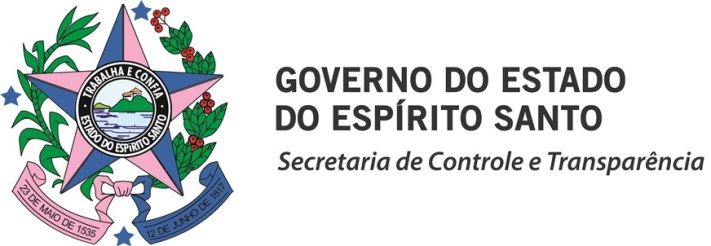 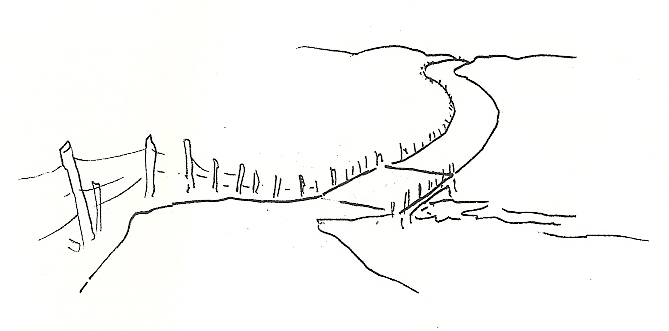 Plano Anual de Auditoria SUBCONT – Exercício 2016

Elaboração:

Carlos Luiz Tesch Xavier – Coordenação de Auditoria – CAUD
Eliana Cristina Furieri – Coordenação  de Auditoria – CAUD
Eliana Hackbarth – Coordenação  de Auditoria – CAUD
SECONT NA ESTRADA -   www.secont.es.gov.br – www.transparencia.es.gov.br – www.ouvidoria.es.gov.br
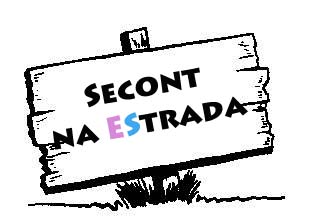 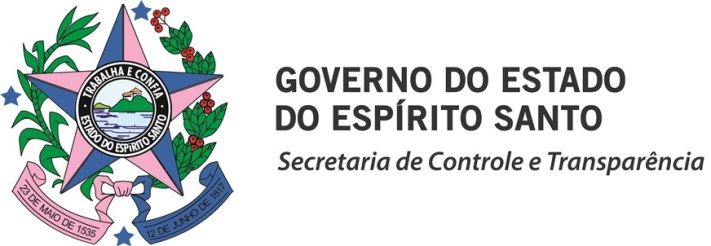 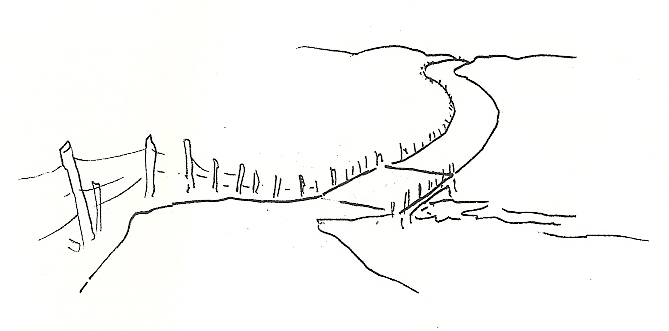 Obrigada!


Suzzane Barcellos  Damazio
Auditora do Estado




Secretaria de Estado de Controle e Transparência – SECONT
Av. Governador Bley, 236, Ed. Fábio Rusch, 6º e 8º andares,Centro – Vitória (ES) – CEP 29010-150, Telefone (27) 3636 – 5366
SECONT NA ESTRADA -   www.secont.es.gov.br – www.transparencia.es.gov.br – www.ouvidoria.es.gov.br